DNI BEZPIECZNYCH PRZEDSZKOLI              W RAMACH PROGRAMU BEZPIECZNE PRZEDSZKOLE
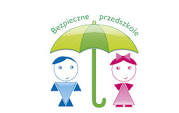 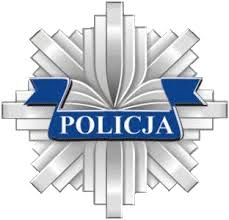 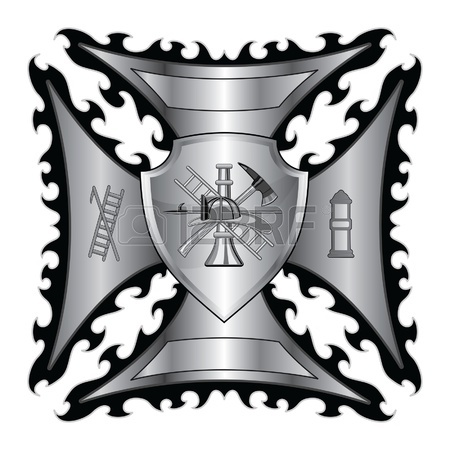 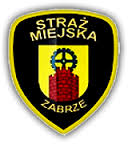 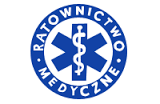 BEZPIECZEŃSTWO JEST NASZYM 
PRIORYTETEM DLATEGO NASZE PRZEDSZKOLE 
CAŁY ROK PROWADZI DZIAŁANIA MAJĄCE 
NA CELU ROZWIJAĆ  BEZPIECZNE  ZACHOWANIA, NAWYKI 
WŚRÓD NASZYCH PRZEDSZKOLAKÓW.
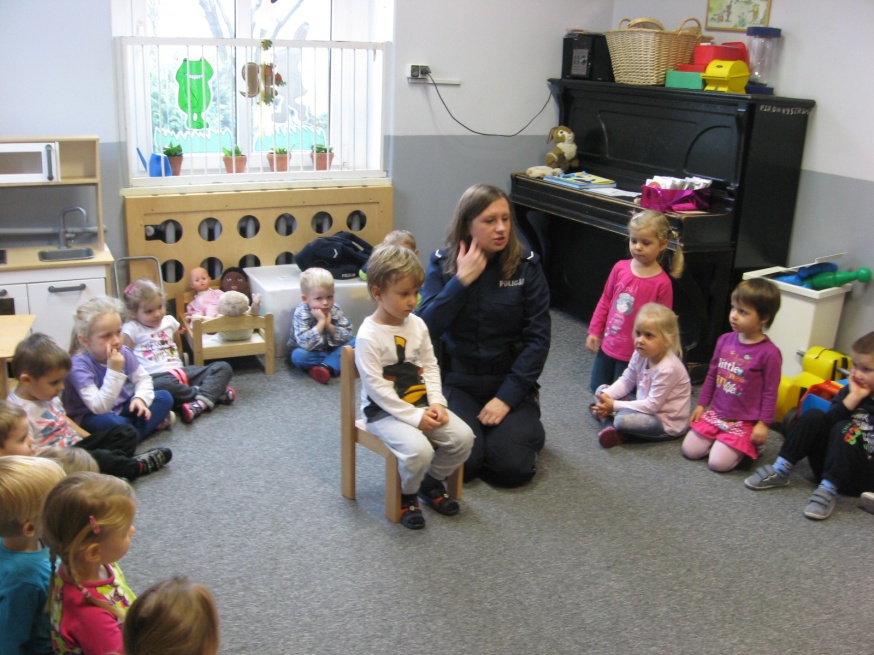 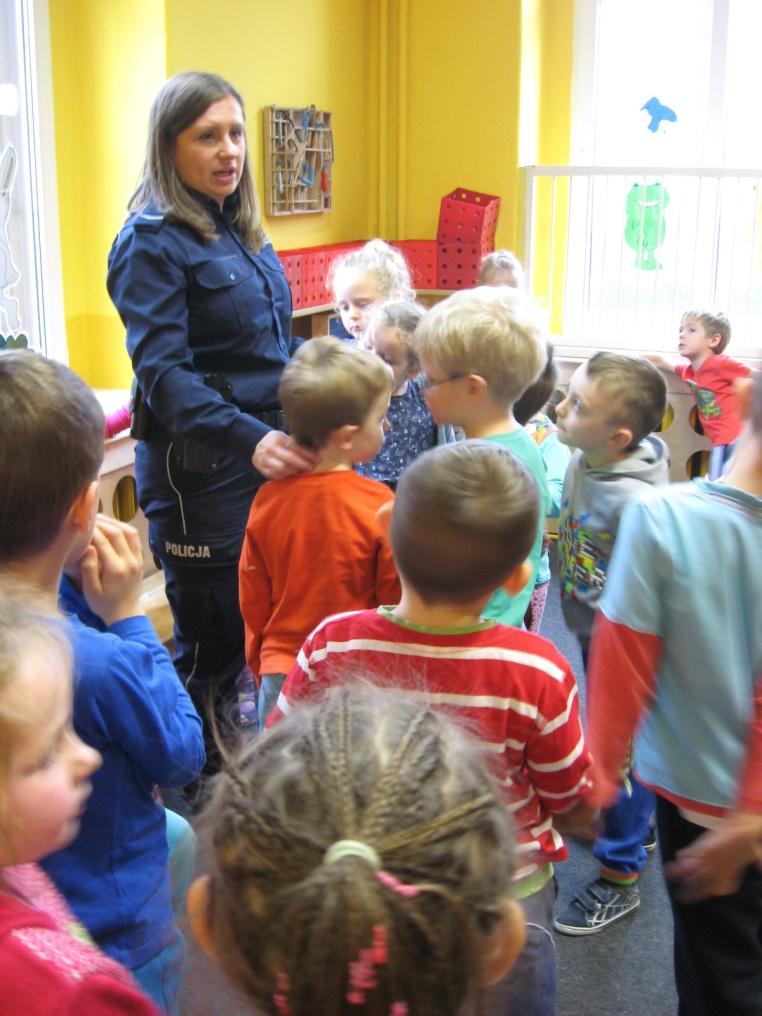 SPOTKANIE        Z POLICJĄ
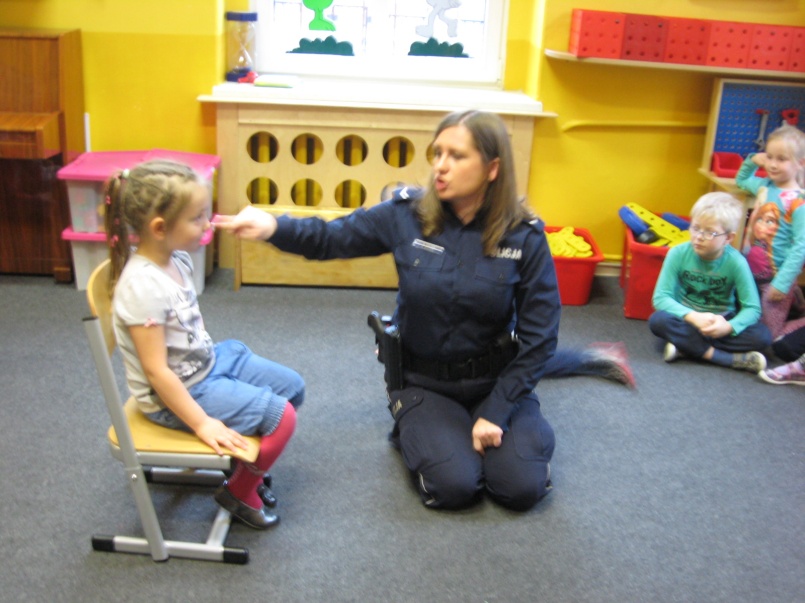 19 LISTOPAD 2014
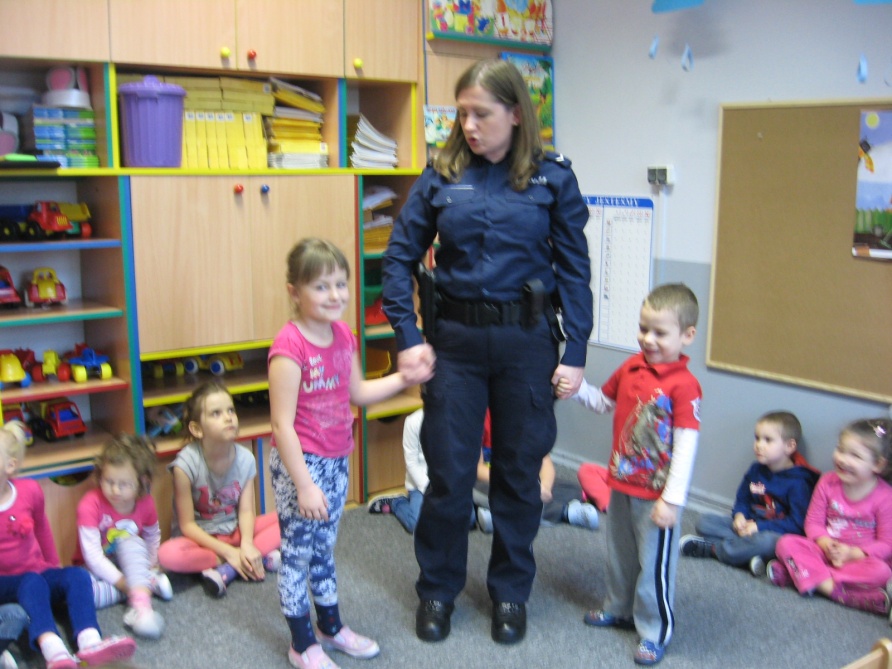 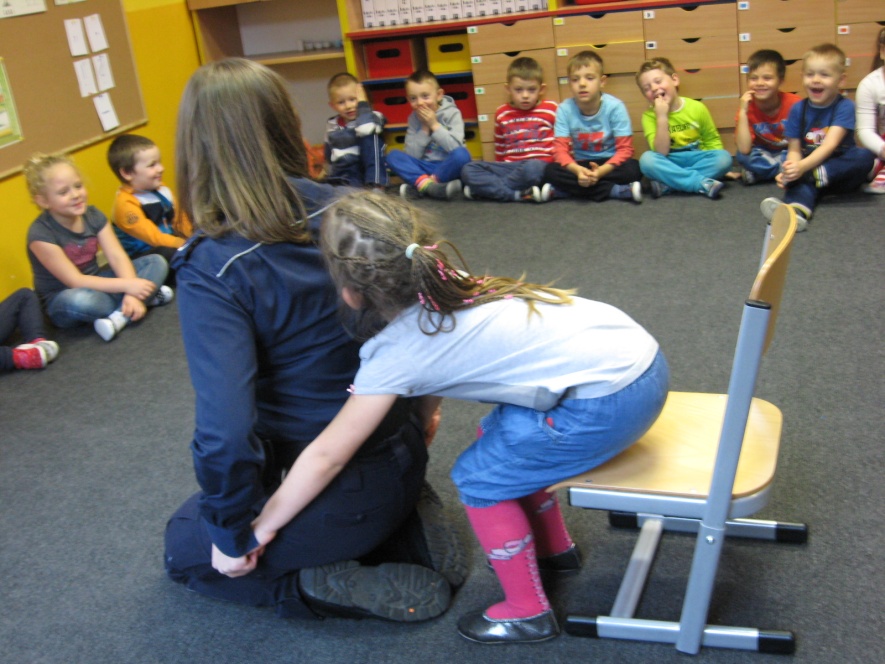 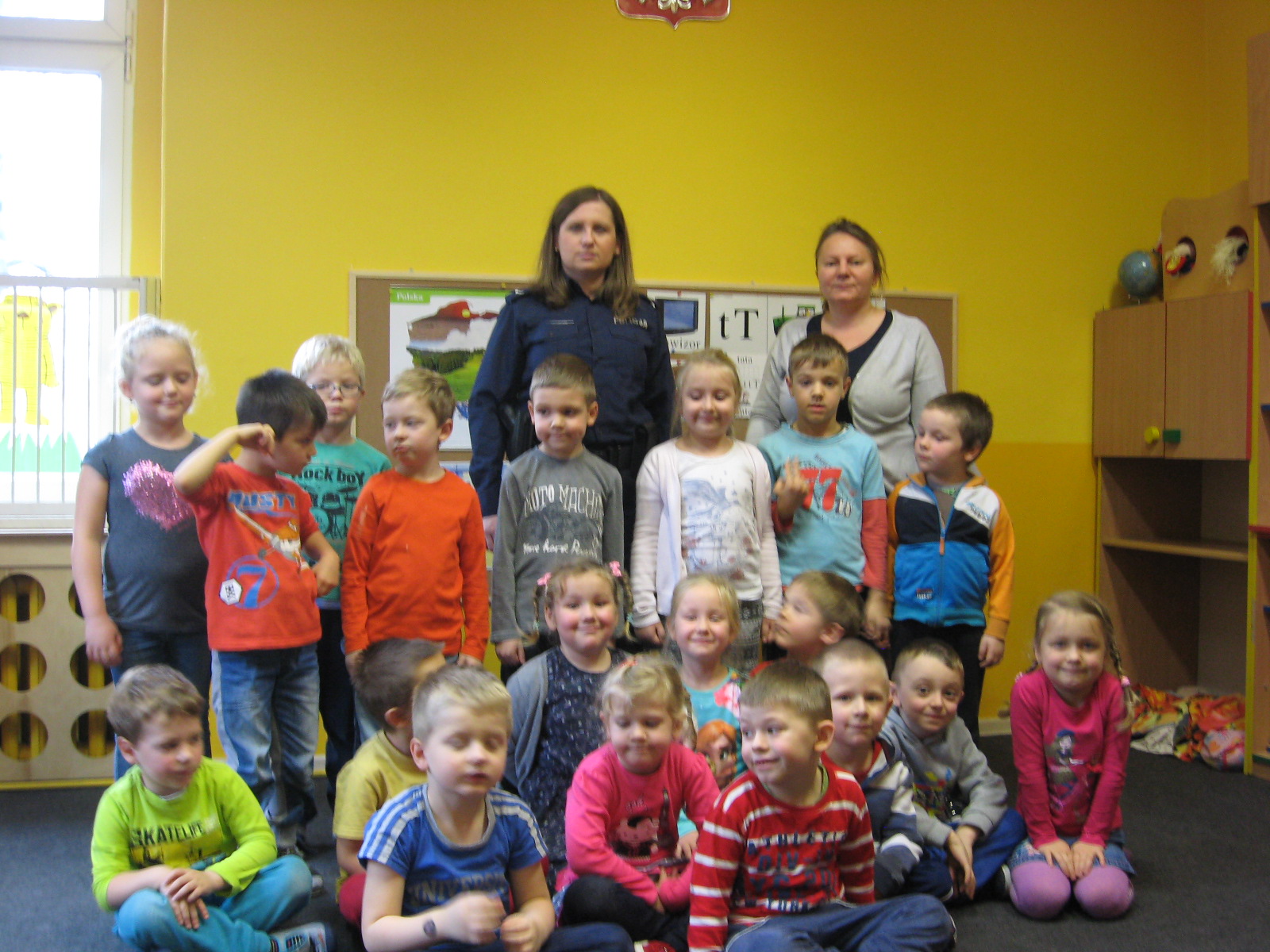 RATOWNICY MEDYCZNI W PRZEDSZKOLU
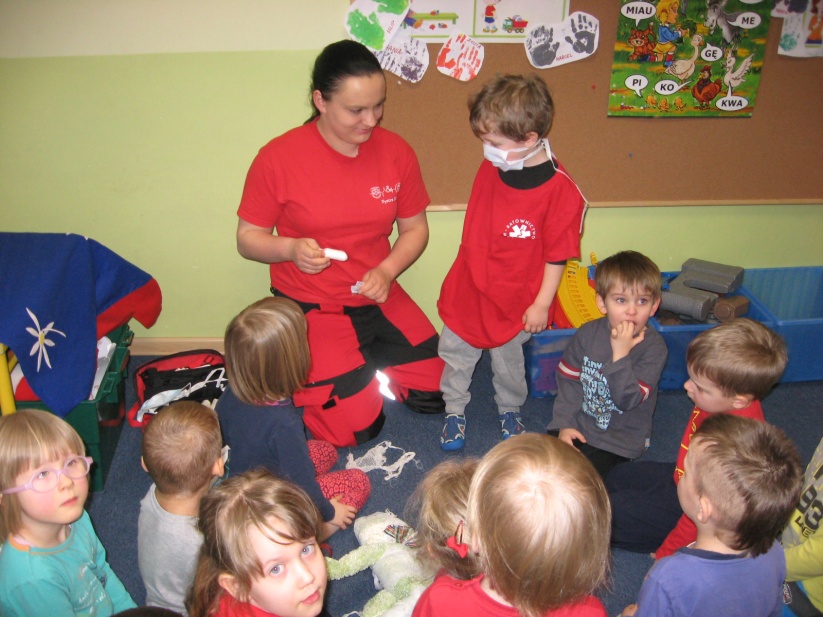 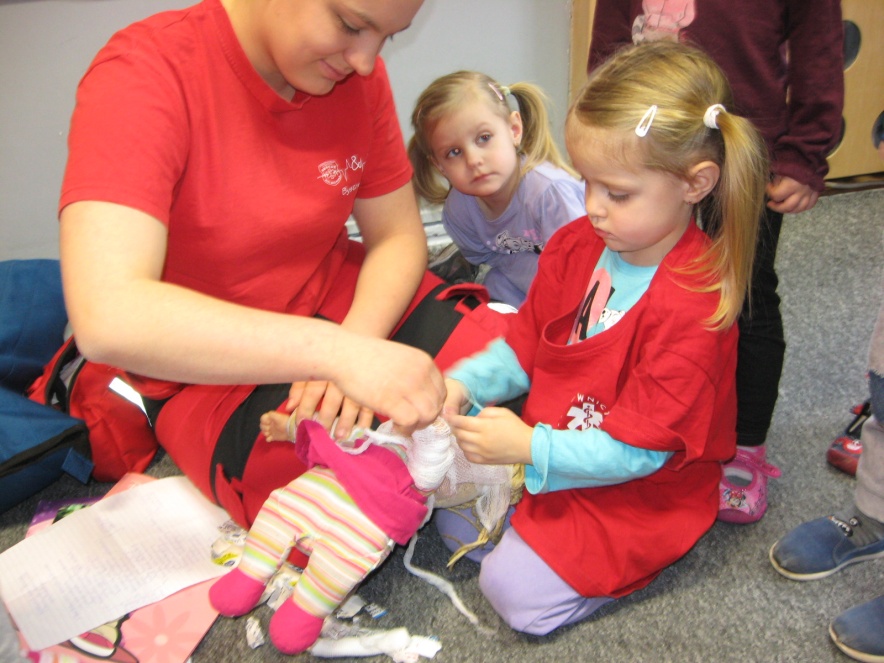 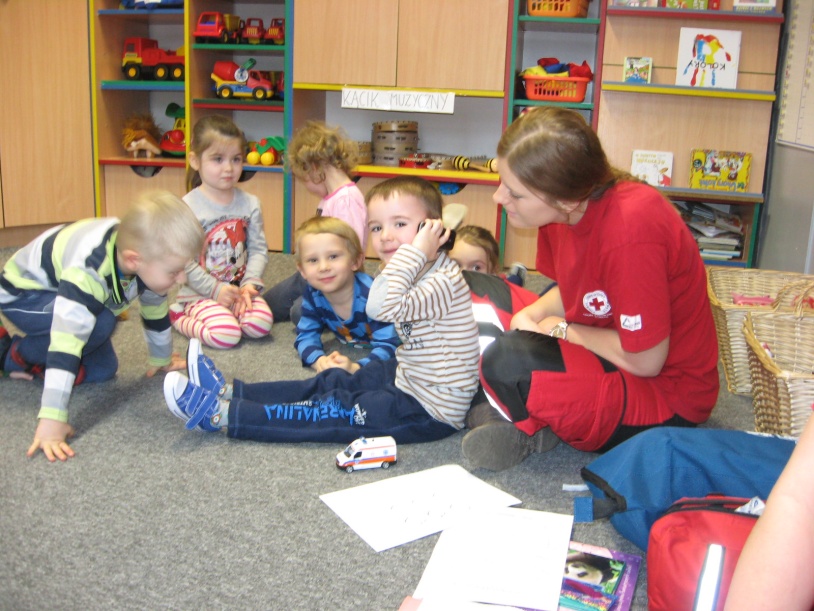 16 LUTY 2015
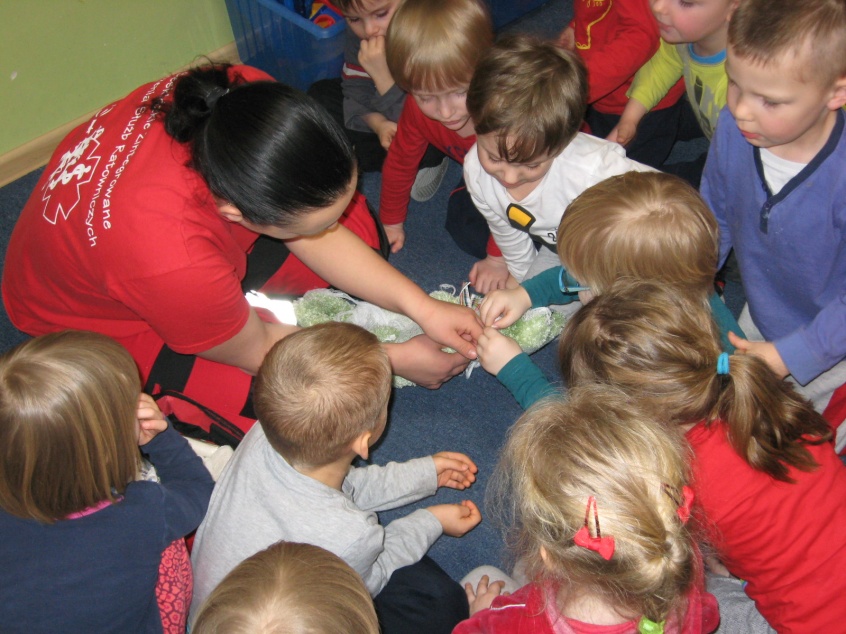 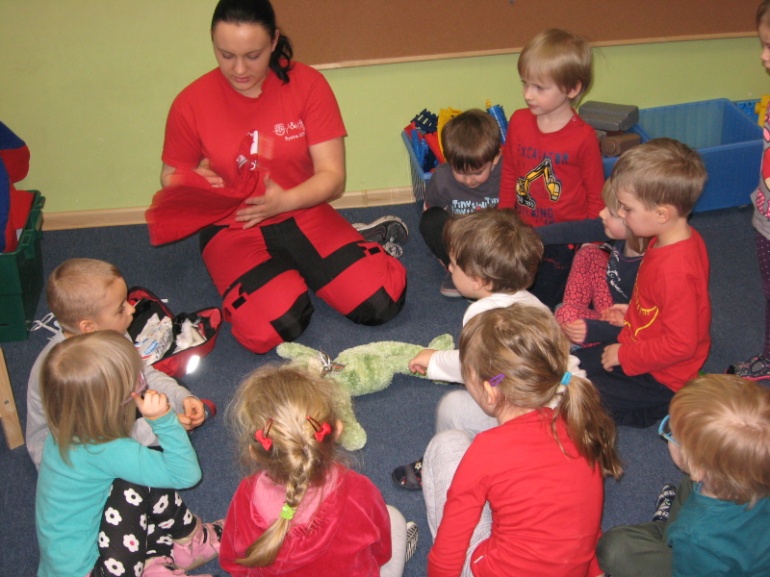 PROJEKT EDUKACYJNY IFMSA SZPITAL PLUSZOWEGO MISIA
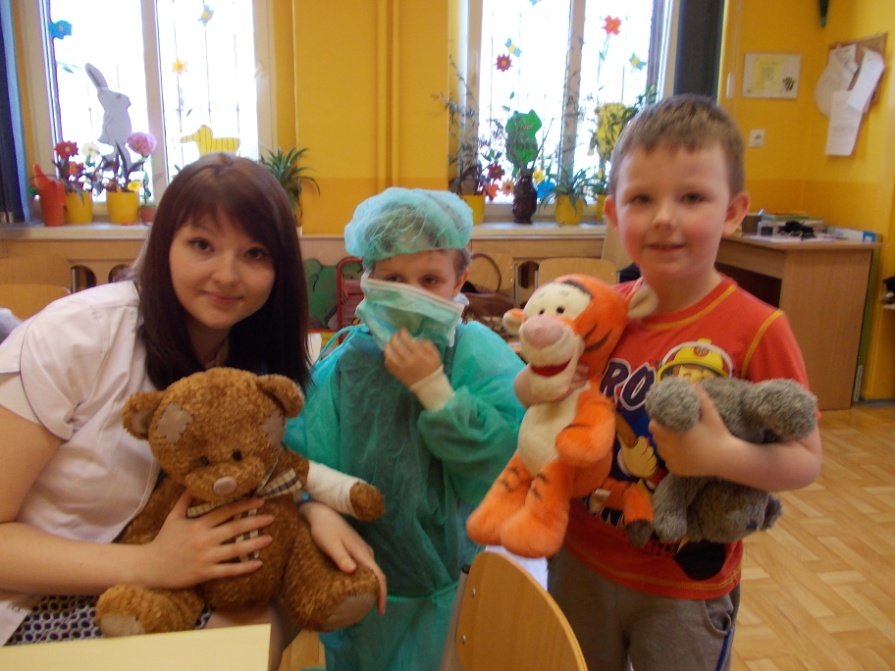 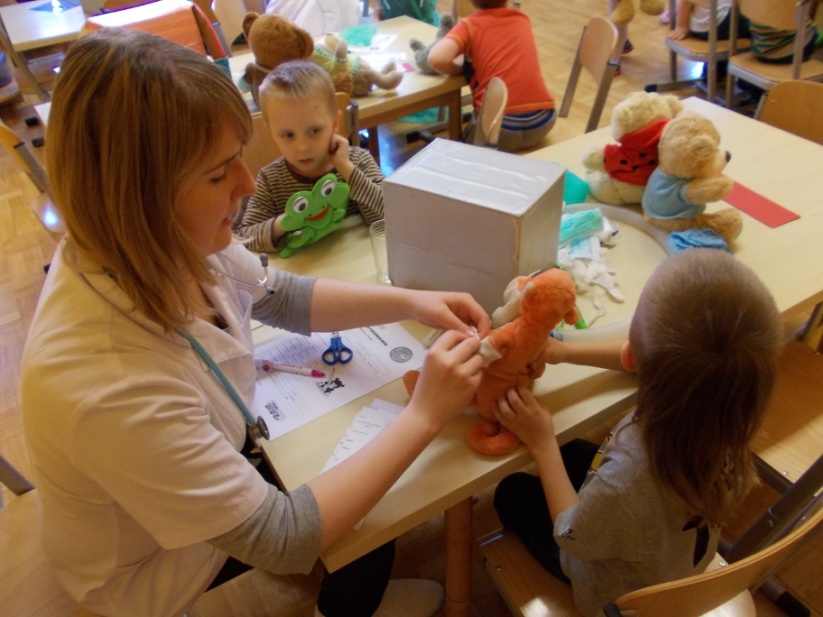 23.04.2015
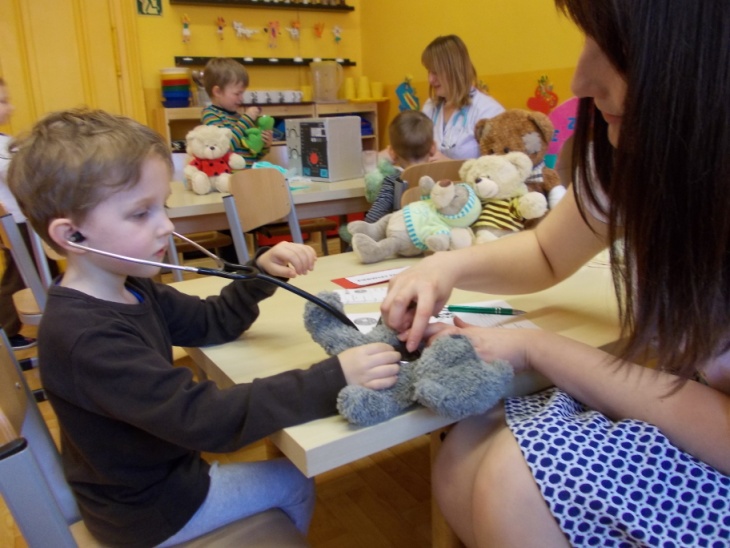 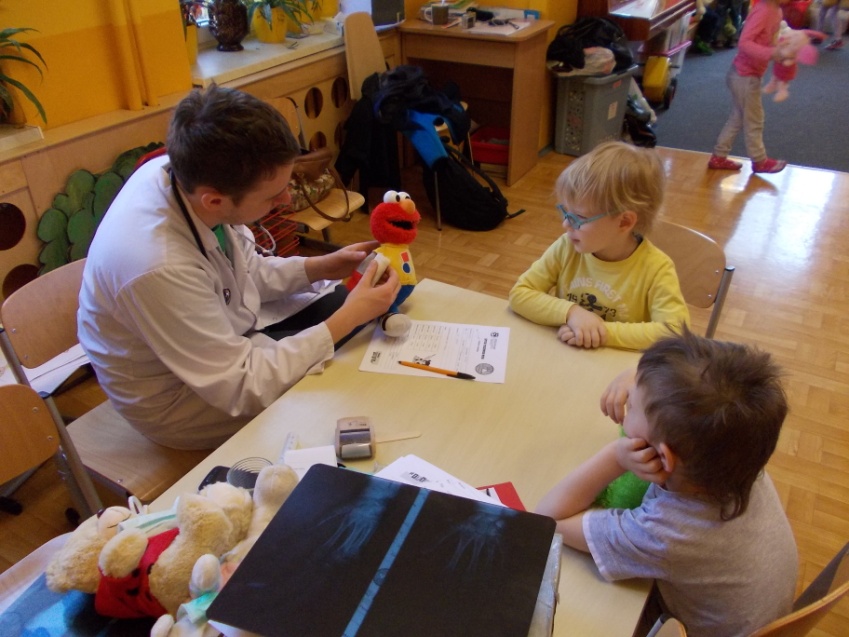 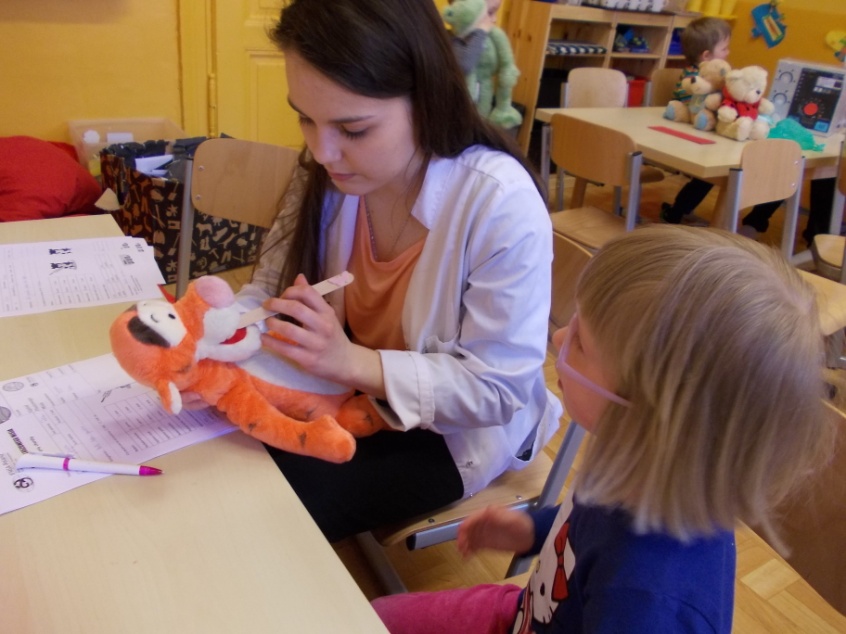 DBAMY O BEZPIECZEŃSTWO PSYCHICZNE PRZEDSZKOLAKÓW
ODWIEDZINY W STRAŻY POŻARNEJ
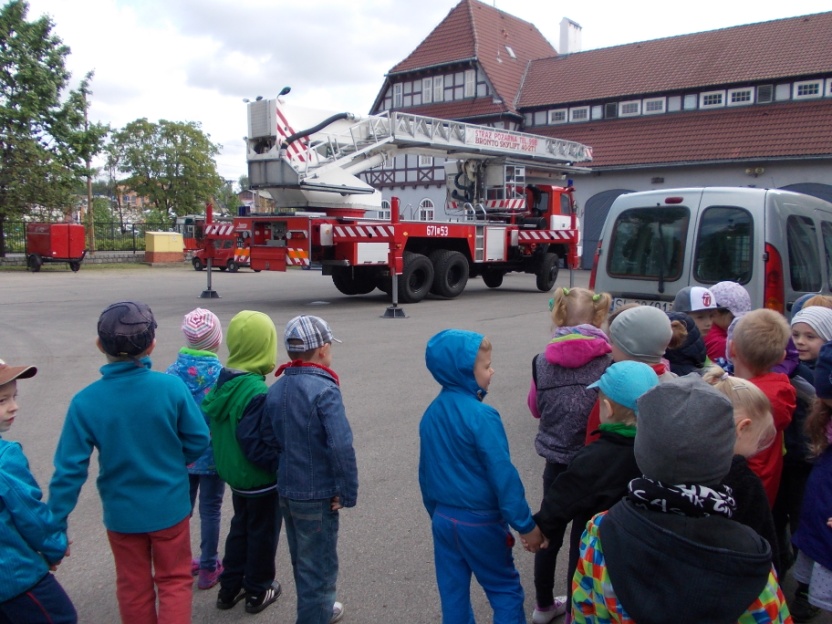 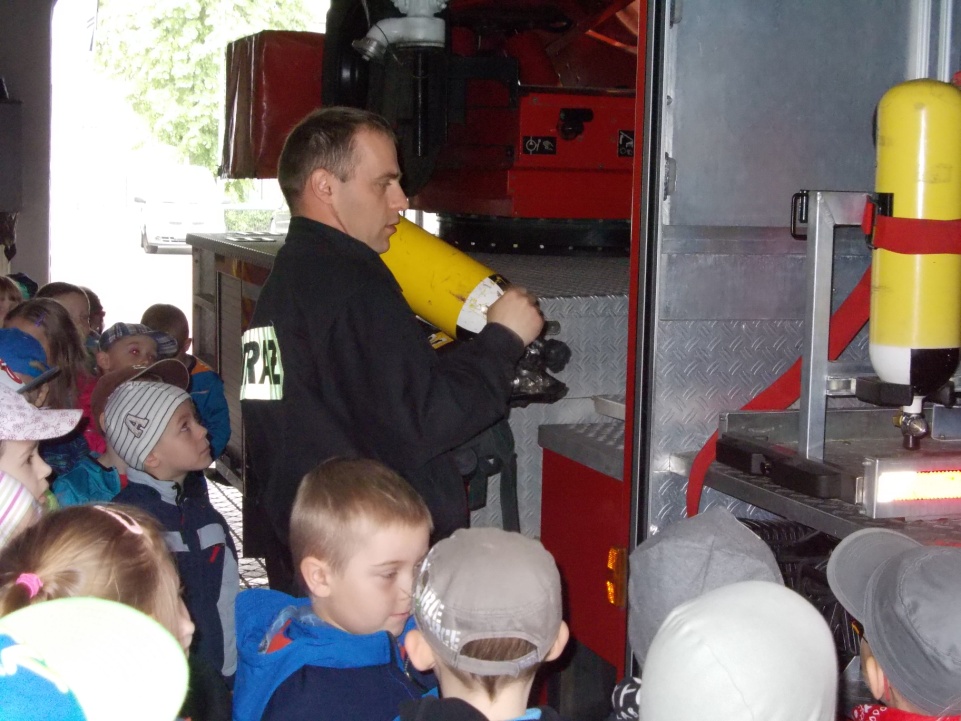 15.05.2015
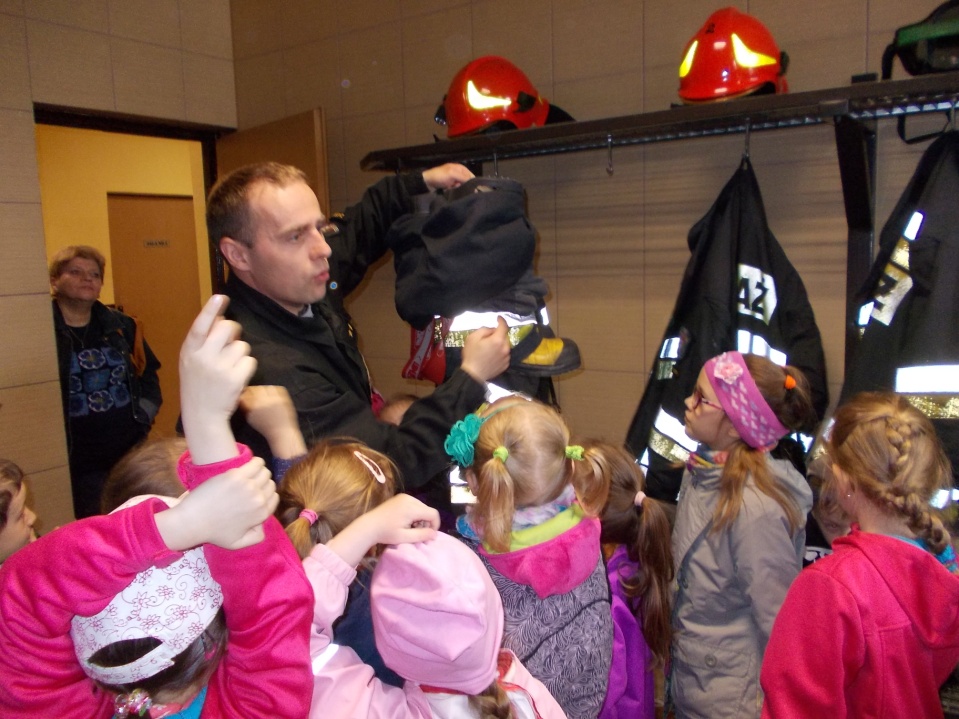 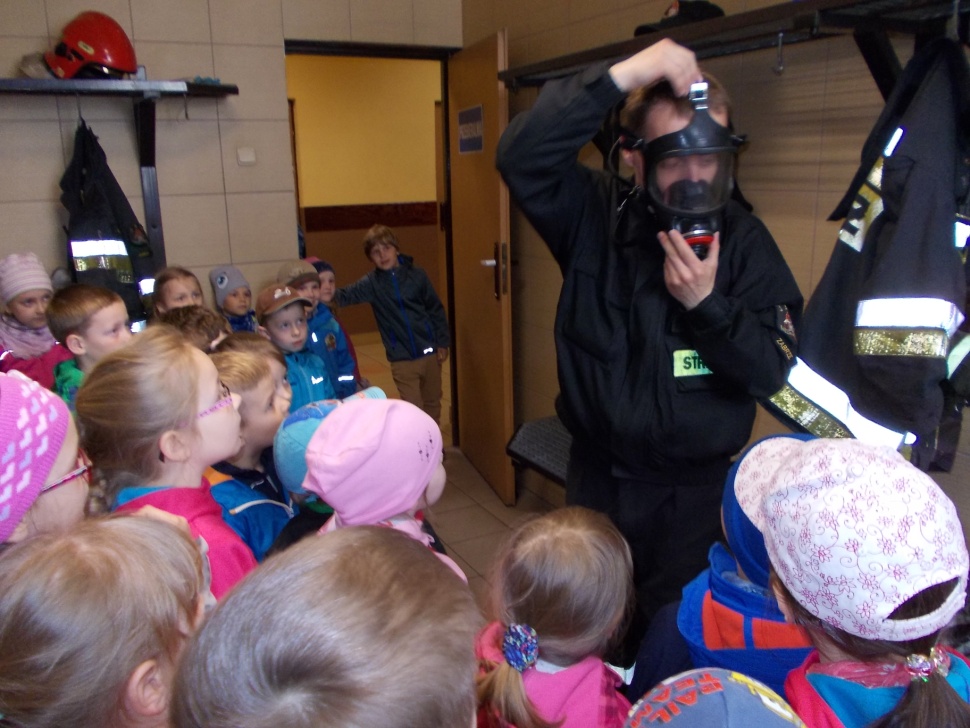 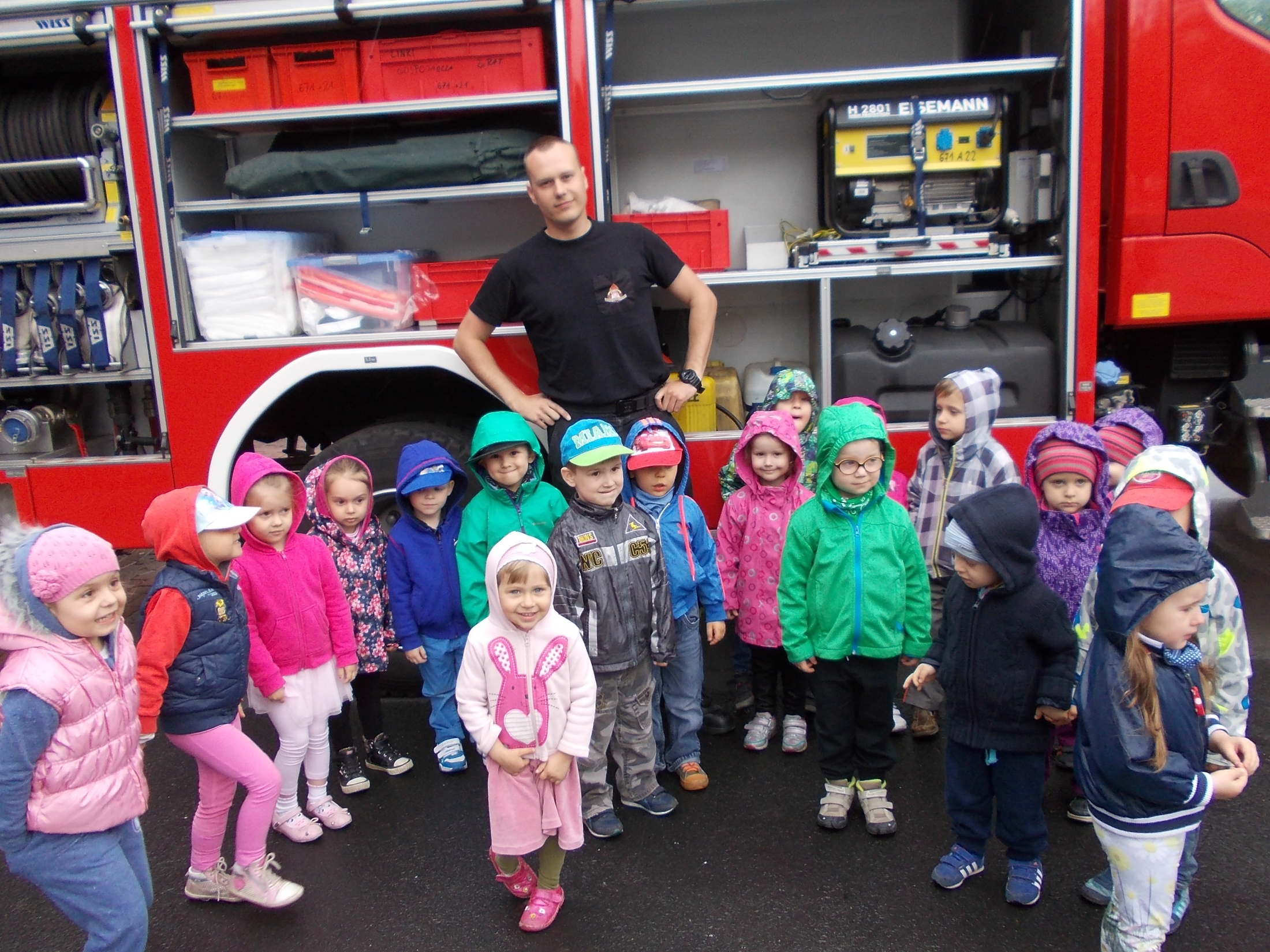 STRAŻNIK MIEJSKI W PRZEDSZKOLU
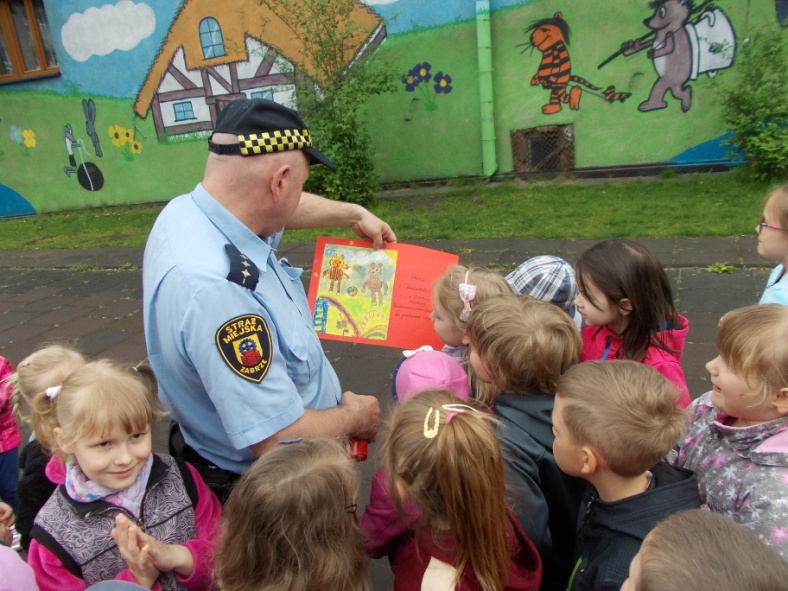 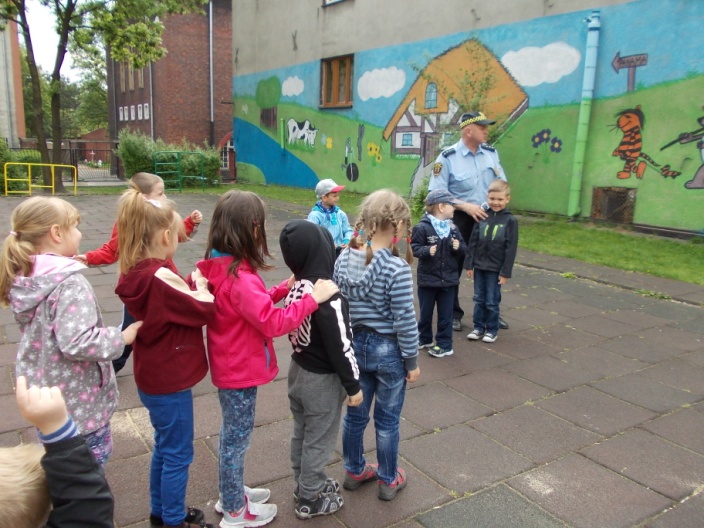 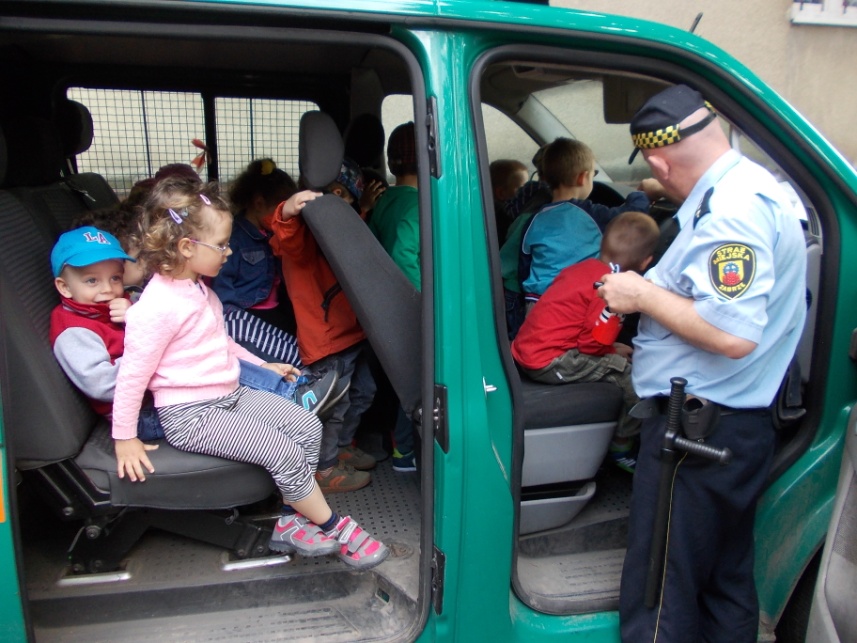 13 MAJ 2015
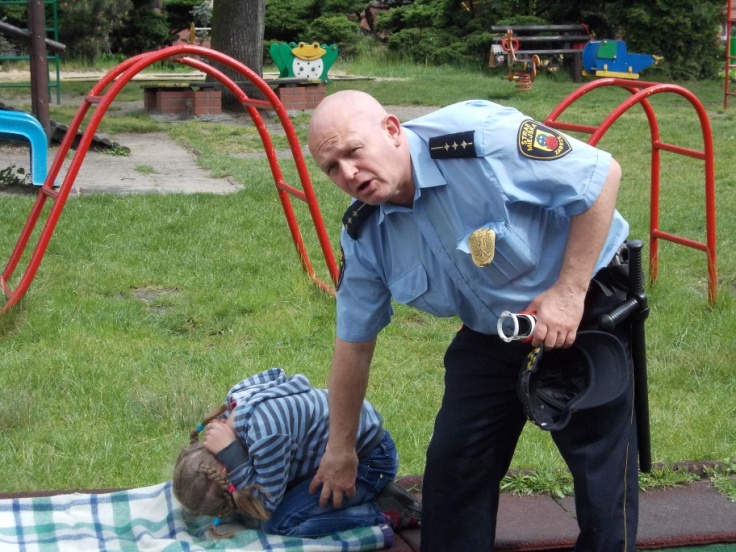 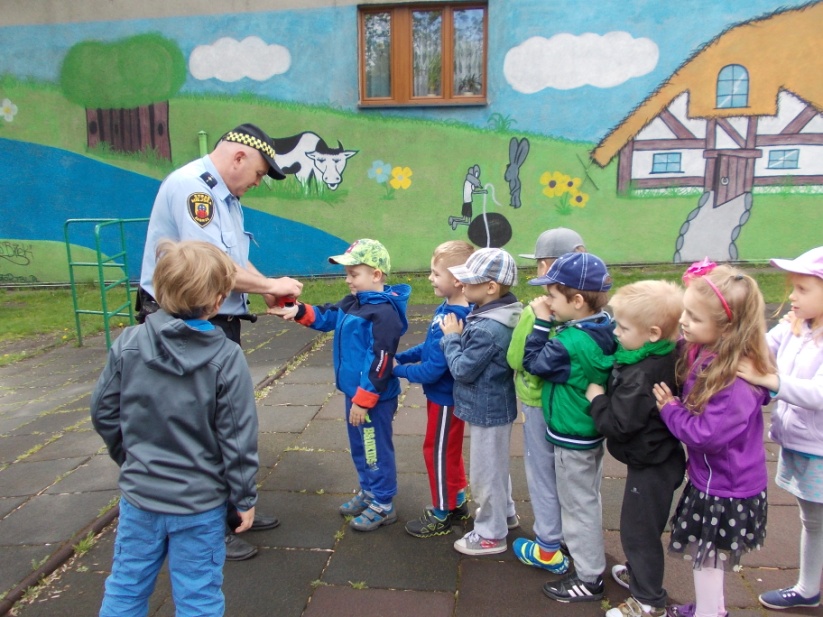 Bezpieczna pozycja przy ataku psa
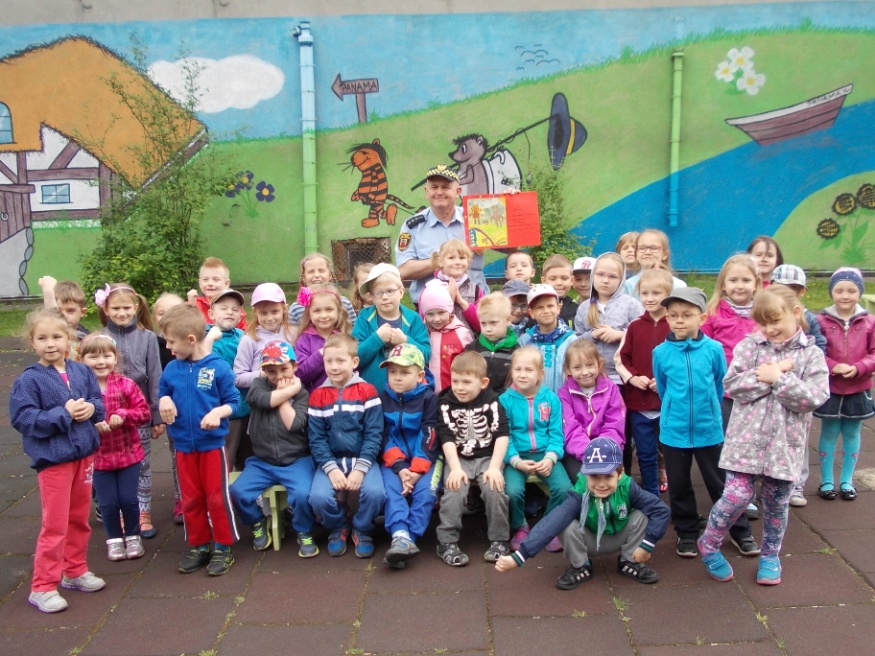 NASZE DZIECI ZNAJĄ   ALARMOWE
NUMERY TELEFONÓW
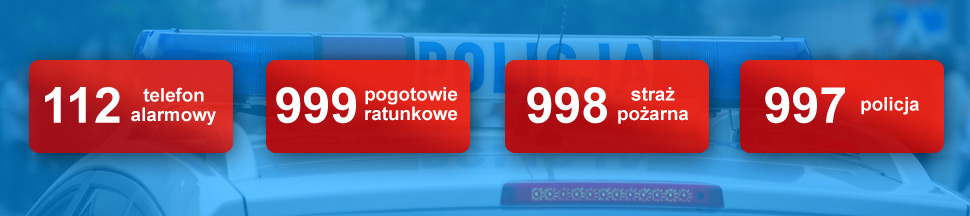 DZIĘKUJEMY 
ZA UWAGĘ!
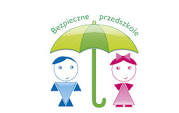